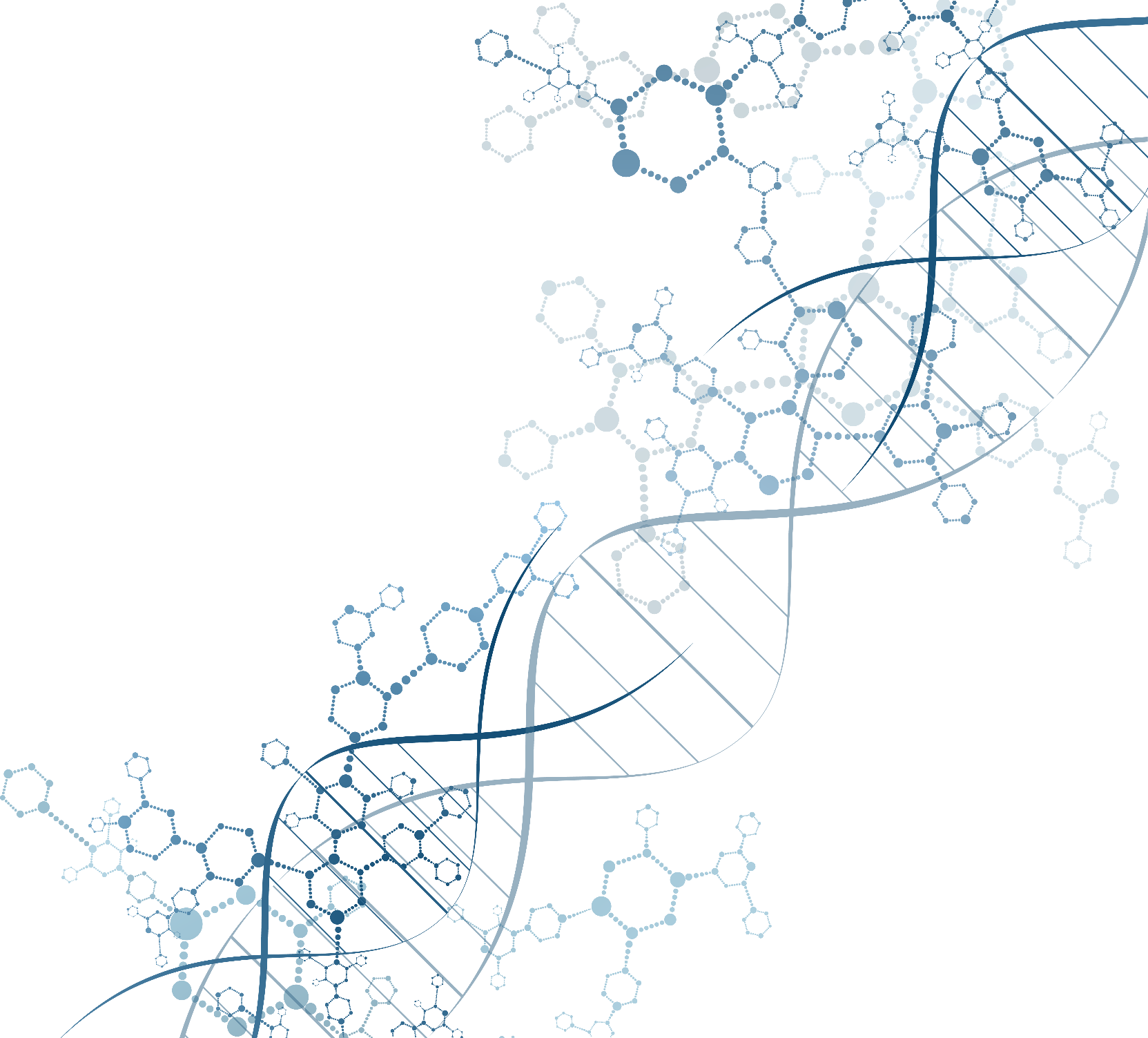 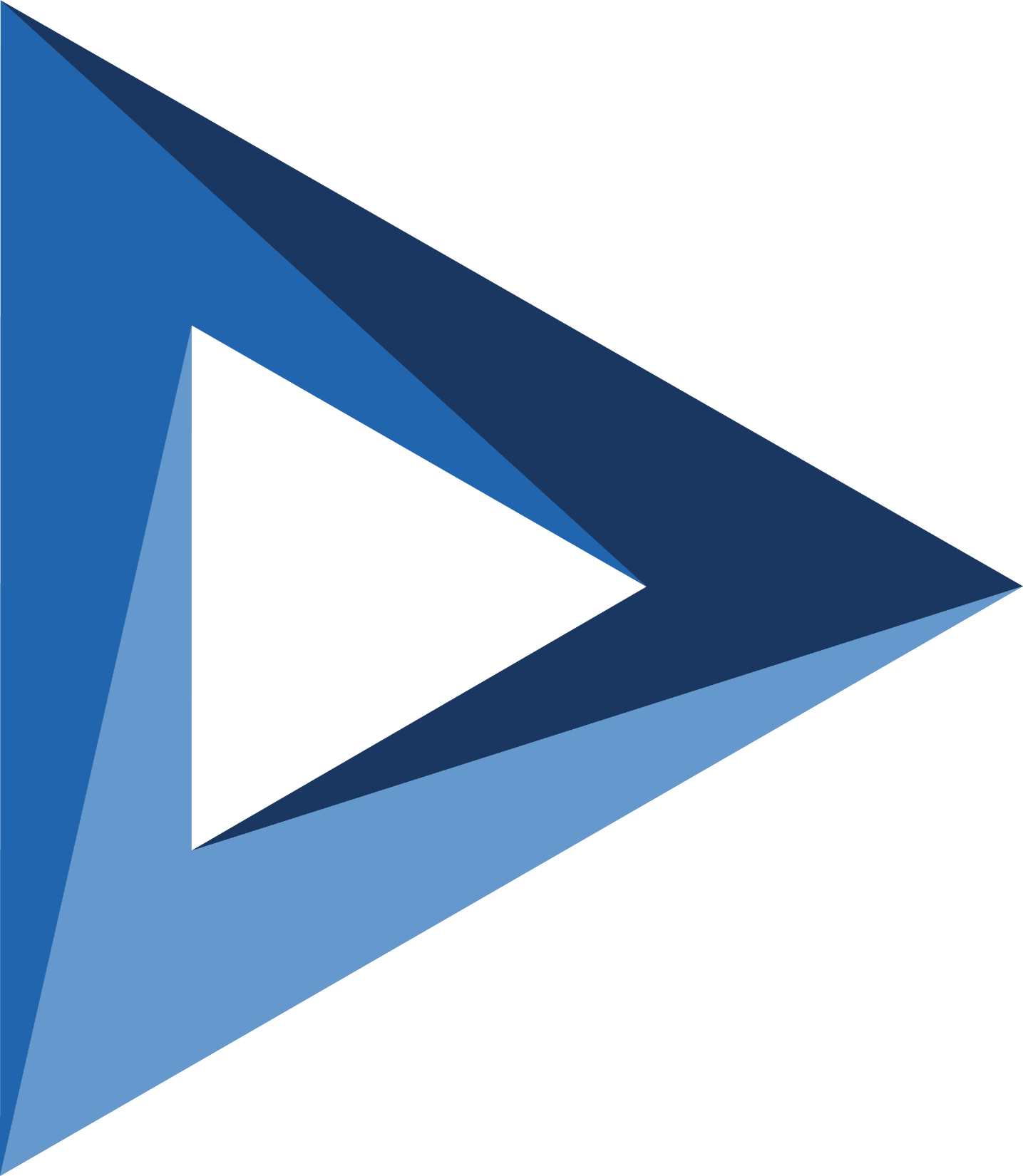 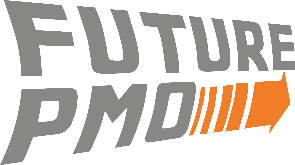 Professionalising your PMO
Emma-Ruth Arnaz-Pemberton
About Me
Wellingtone’s Director of Consulting Services
Chair of the APM PMO Specific Interest Group in the UK (apm.org.uk)
Judge of the APM Awards
   PMO Manager for Project Managers Without Borders (pmwb.org)
Mentor for Project Managers Against Poverty (http://www.projectmanagersagainstpoverty.org/)
Speaker, writer, enthusiast of all things PMO
Co-authored guidance such as:
Axelos Portfolio, Programme, and Project Offices
Real Project Management by Peter Taylor
Did You Know?
Wellingtone run the only UK focused PPM and PMO research?

Some of our findings:

There isn’t one answer when setting up any kind of PMO

Only 16% of PMOs facilitate Benefits Realisation

Almost 71% of organisations have a PMO, but only 48% have a defined strategy

Only 26% of PMOs are seen as strategic value-adding business partner
Source: The State of Project
Management survey 2017 
(Wellingtone & APM PMO SIG)
Today…
Will propose some of the things you need to consider when building or transforming your PMO

Will reveal real life examples in defining the PMO of your future
Consider: One size does not fit all
Did you know?
The ‘P’ in PMO continues to elude us
52% of PMOs don’t have a strategy
In real life…
Your PPM DNA is a bit:
Focused on Governance
	Focused on Strategy
		Focused on Support
			Focused on Tactics
Consider: Start With Why
Did you know?
Facts told as part of a story are 20 times more likely to be absorbed
In real life…
As a Line Manager
I want to see what change will happen that will affect my people
So that I can better support individuals through changing the way they work
Consider: Value is Perception
Did you know?
What does value mean?
40 people = 30 types of  ‘value’
In real life…
 As a Food Manufacturer
	Value Means Traceability
		Because quality is key to our Customer
Consider: You are a Salesperson
Did you know?
If you don’t sell well, your Customer goes elsewhere
In real life…
 PMOs fail because…
	‘I didn’t get the support I needed’ = Customer needs not identified
	‘I don’t know what the PMO do’ = No Service Catalogue
	‘Lack of direction’ = Not seen as a true Business partner
	‘It couldn’t be embedded’ = The journey was flawed
Consider: Metrics Matter
Did you know?
54% of organisations don’t track PMO Value
Most organisations want you to Prove it
In real life…
	 Real data can be turned into INFORMATION
		Aggregation of enabling measures helps
			Make it visual
Consider: Differentiation
Did you know?
Publishing a Service Catalogue will help people understand what you DON’T do
In real life…
Your PPM DNA will help you identify your Services
	Portfolio Function : Delivering the right thing
	Delivery Function:  Delivering the right way
	Center of Excellence Function : Delivering the skills
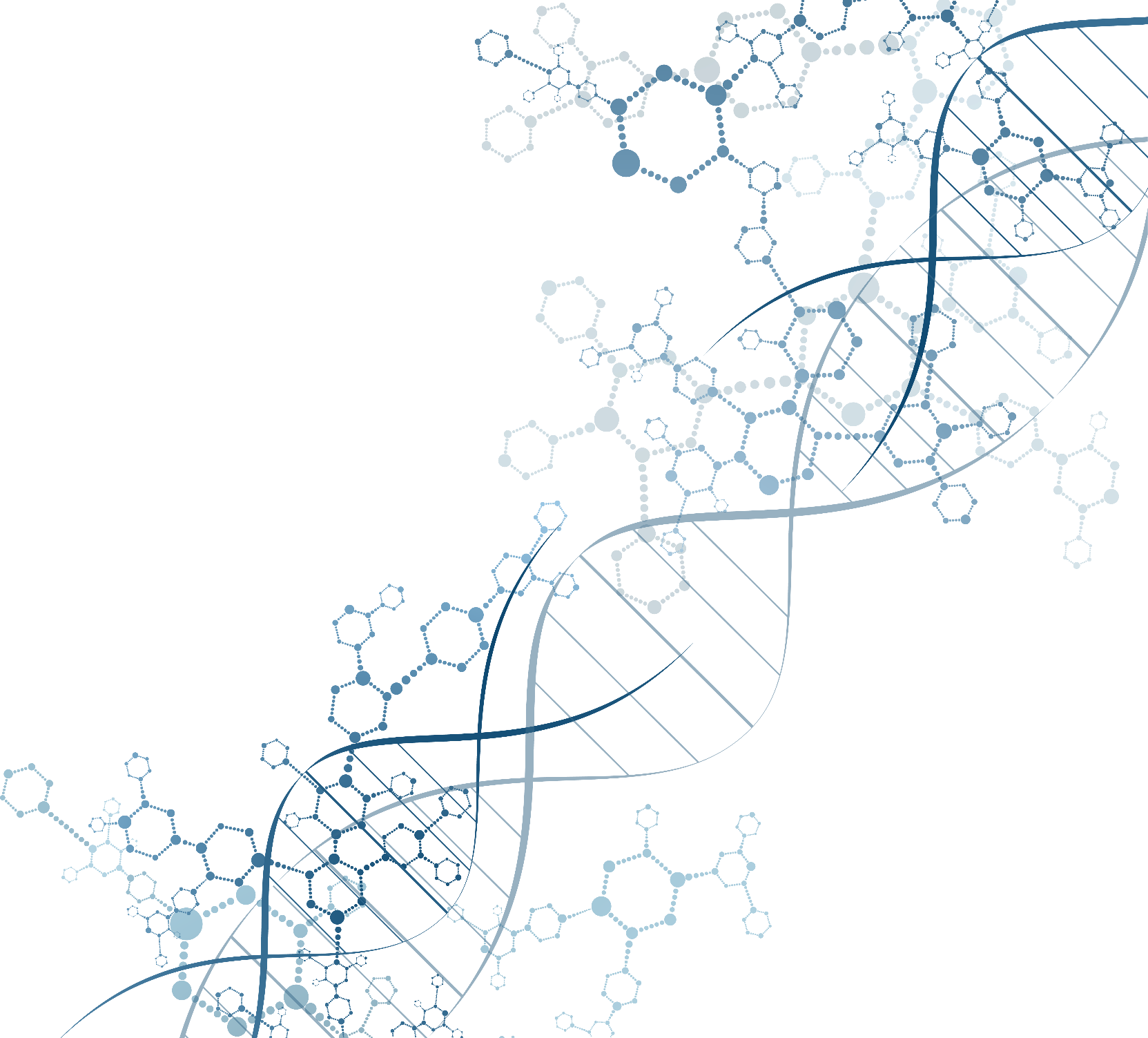 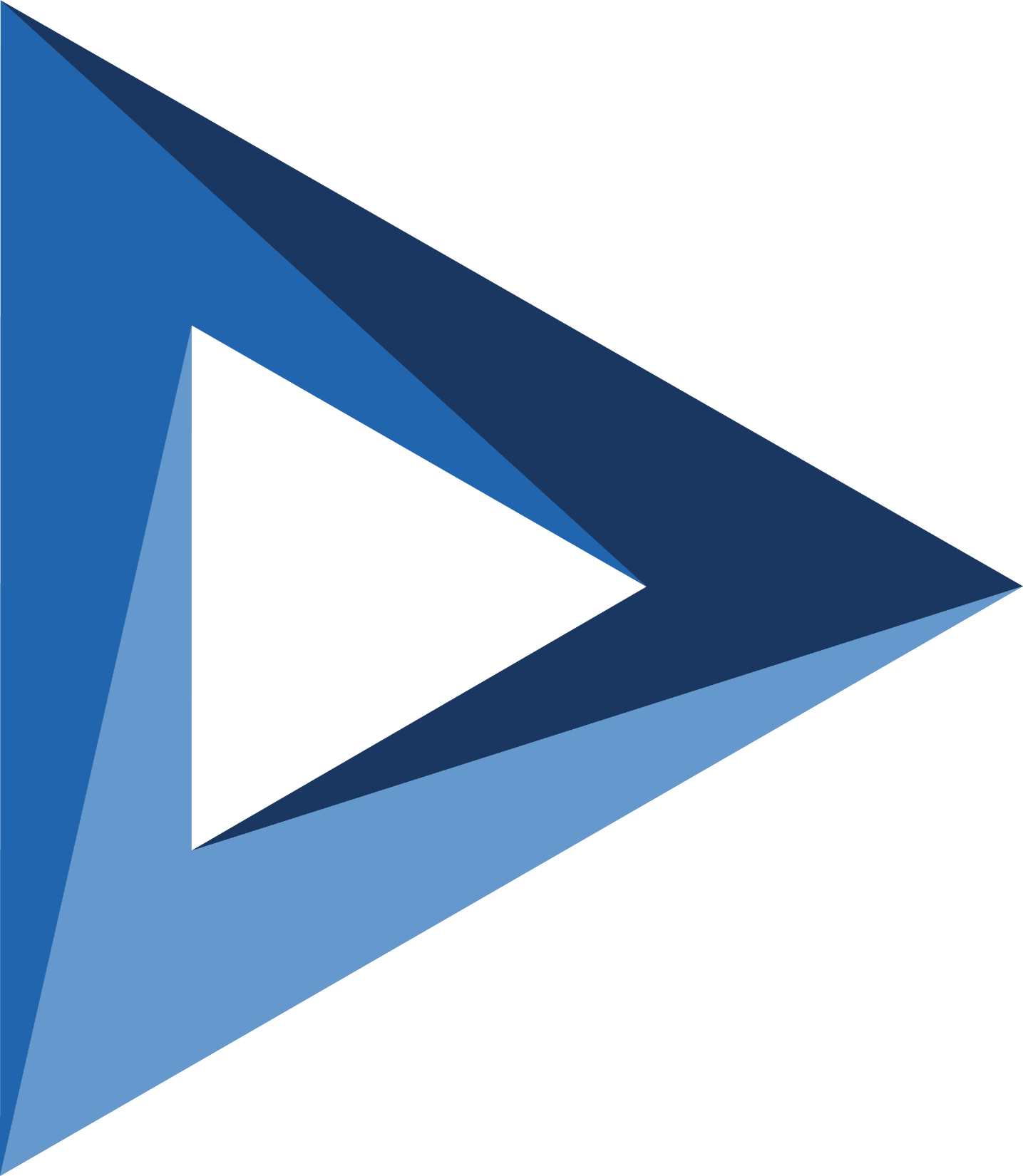 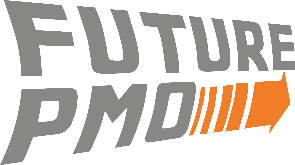 Three Steps
For Your Growing PMO
Step 1: Get Focused on the Now and Then
Did you know?
There are psychological benefits to writing things down…
In real life…
Understand your Strategy
	Where are you today?
		Where do you want to be tomorrow?
			How will you get there?
				How will you prove it?
Step 2: Methods & Eco Systems
An eco-system with opportunity for all and an understanding that Project Management in the organisation isn’t an exclusive club
Step 3: Adoption & Change
Did you know?
A recent search for books on the topic of managing change turned up over 6,000 titles – each with its own perspective(s)
So what?
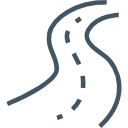 All PMOs go through the same journey, but a different flavour

Learn from others experiences for the best chance of PMO success


Take a few minutes now to think about or discuss what kind of 
value is important to your organisation?
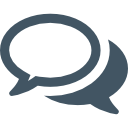